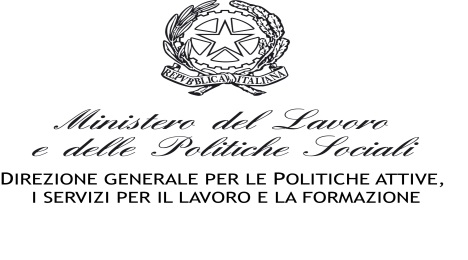 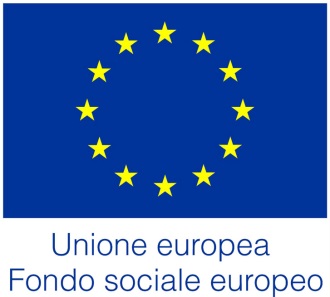 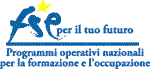 Progetto Praline 
“Stakeholder Committee” 

Isfol 
Roma, 18 marzo 2015
Reference Point Nazionale per la Qualità dell’IFP
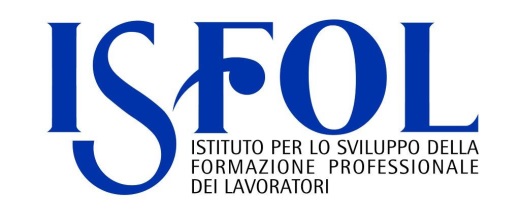 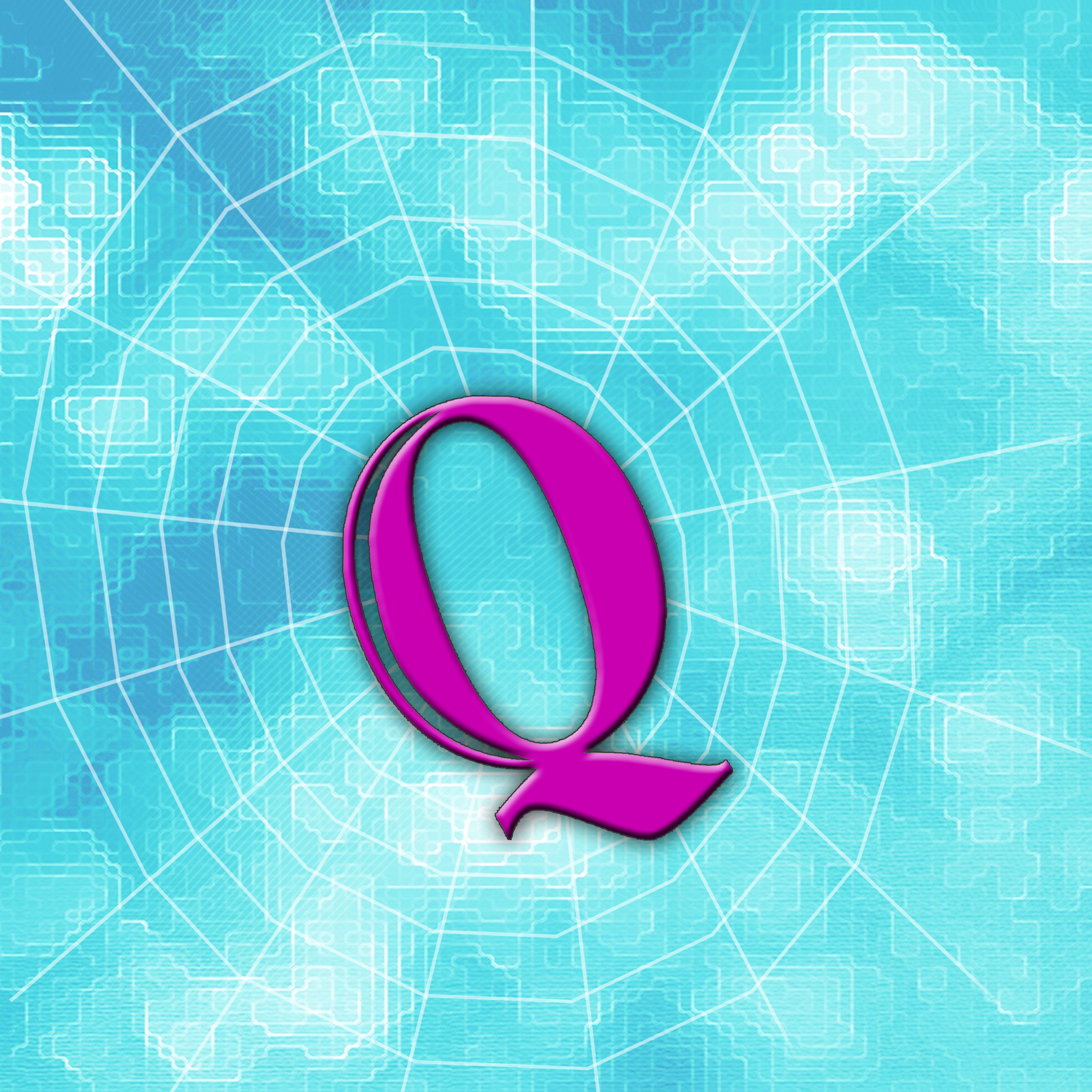 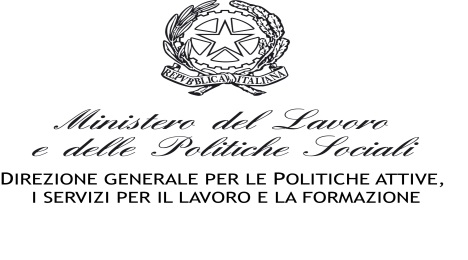 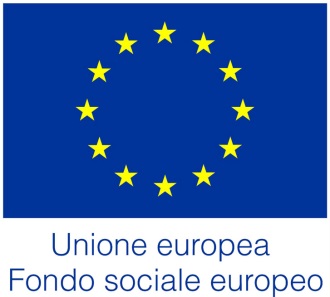 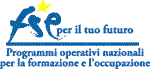 EQAVET: lo stato dell’arte a livello europeo
Progetto Praline “Stakeholder Committee” 
Roma, 18 marzo 2015
Ismene Tramontano ReferencePoint Nazionale per la Qualità dell’IFP
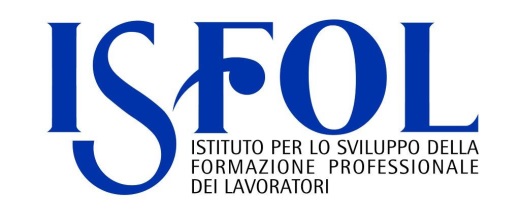 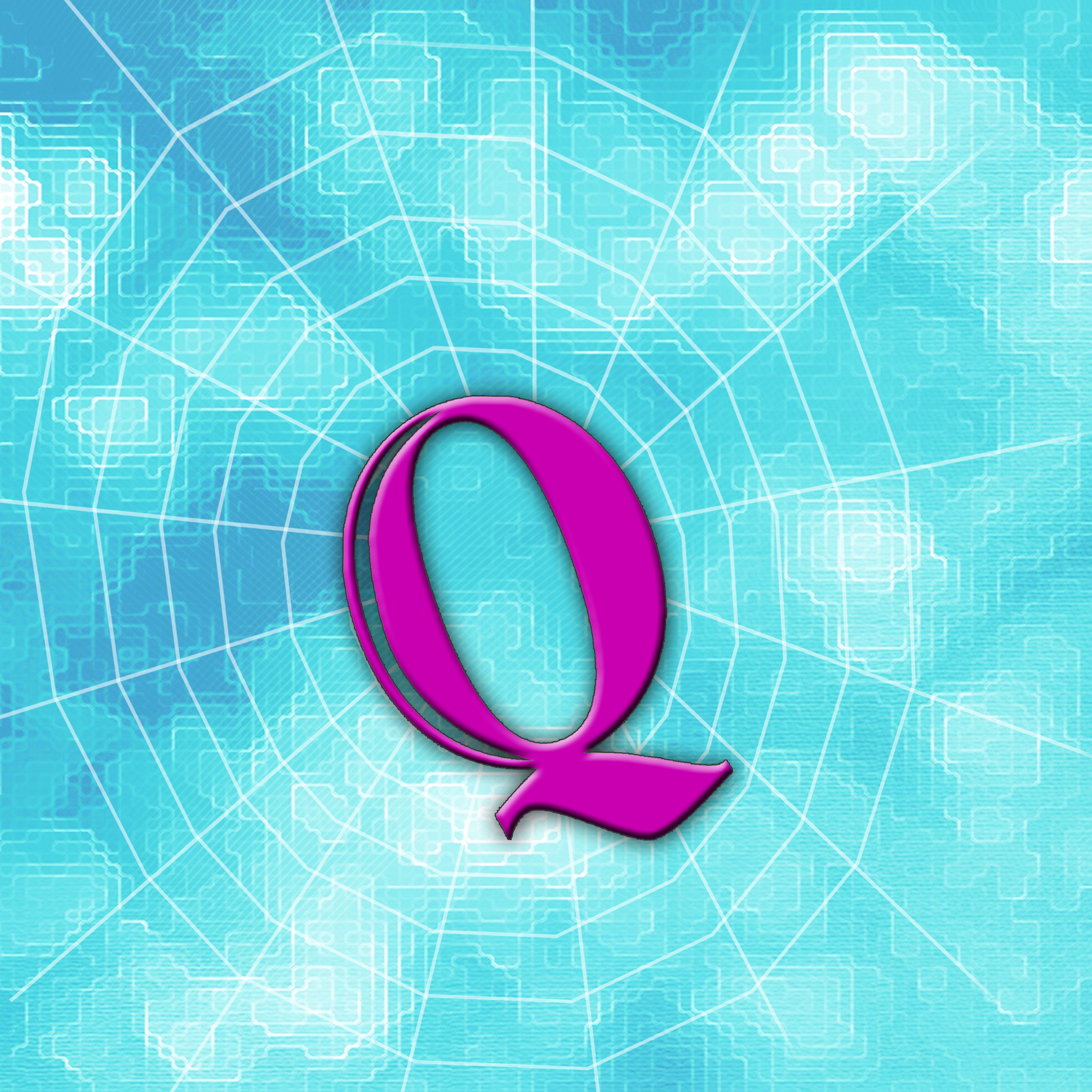 Presentazione
la "situazione attuale" in relazione allo sviluppo di approcci nazionali per l’implementazione di EQAVET
Individuazione delle tendenze a livello UE e in impatto sul programma di lavoro EQAVET
Impatto a livello nazionale
La QA a livello nazionale supporta:
Uso degli indicatori Eqavet per la formazione iniziale e continua
Configurazione organizzativa dei Reference Point Nazionali
Il Reference Point Italiano
Istituito nel 2006 presso l’Isfol
Su decisione del Ministero del Lavoro, del Ministero dell’Istruzione, della IX Commissione della Conferenza delle Regioni
Con la costituzione di un Board composto dai principali stakeholder dell’IFP (MLPS, MIUR, Regioni, Parti Sociali, Enti di formazione, Istituzioni scolastiche)
Sostenuto dal PON nazionale
Piano Nazionale Qualità IFP
Elaborazione e adozione a livello Istituzionale: MLPS, MIUR e regioni  per i rispettivi ambiti di competenze 
L’Isfol, Reference Point Nazionale per la garanzia della qualità dell’Istruzione e Formazione Professionale-  ha fornito l’assistenza tecnica all’elaborazione 
Il Piano è stato approvato definitivamente ad aprile del 2012
Piano Nazionale QualitàImpostazione
Due principi di fondo:
Coerenza con il Quadro europeo di garanzia della qualità: Progettazione, implementazione, valutazione e revisione
Progressiva implementazione a partire dalla valorizzazione di quanto già realizzato sia a livello di sistema che di erogatori
Il Piano Nazionale  - impostazione
Ambiti di riferimento:
ambiti afferenti al Ministero del Lavoro e al Ministero dell’Istruzione
sono state individuate azioni differenti a seconda che si parli di qualità di strutture o di  sistema
coinvolgimento delle Istituzioni, le Parti sociali ed i principali stakeholder nazionali per assicurare:
informazione e partecipazione dei principali  stakeholder;
sostegno attivo all’attuazione del Programma della Rete europea;
iniziative per promuovere lo sviluppo del Quadro europeo nel contesto nazionale.
Azioni intraprese dal NRP come previsto da EQAVET
Il programma della Rete Eqavet 2014-2015
Peer Learning : Roma e Atene (maggio p.v. ) 
Gruppi di lavoro : «Adult Learning» e «Eqavet e Ecvet»
Seminari settoriali : Settore sanitario, turismo, Edile (Roma )
Incontri periodoci dei Reference Point
Le principali sfide per la qualità
Lavoro in rete: EQAVET
Sinergie con le altre reti e strumenti per l’orientamento e la trasparenza (Euroguidance, Europass, Ecvet) 
Previsione dei fabbisogni formativi e delle qualifiche
Misure per la qualità nell’apprendimento sul lavoro e nell’alternanza
Investimenti sostanziali nelle competenze di docenti e formatori
Mutuo apprendimento
Valutazione di processo e valutazione dei risultati
Attenzione particolare ai risultati di apprendimento
Implementazione di metodologie innovative di AQ: autovalutazione e peer review
Diffusione e trasferimento di buone pratiche
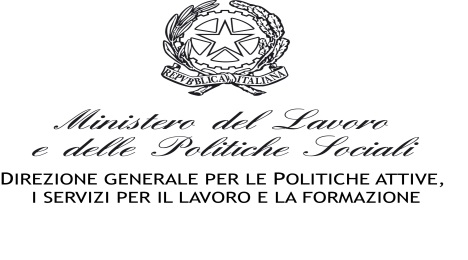 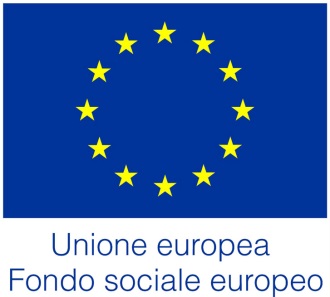 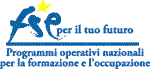 EQAVET: lo stato dell’arte a livello europeo
Progetto Praline “Stakeholder Committee” 
Roma, 18 marzo 2015
Ismene Tramontano ReferencePoint Nazionale per la Qualità dell’IFP
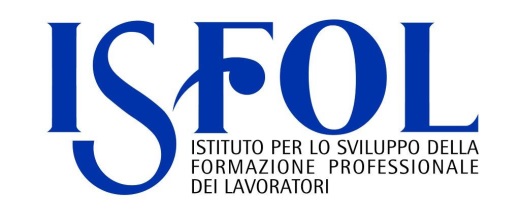 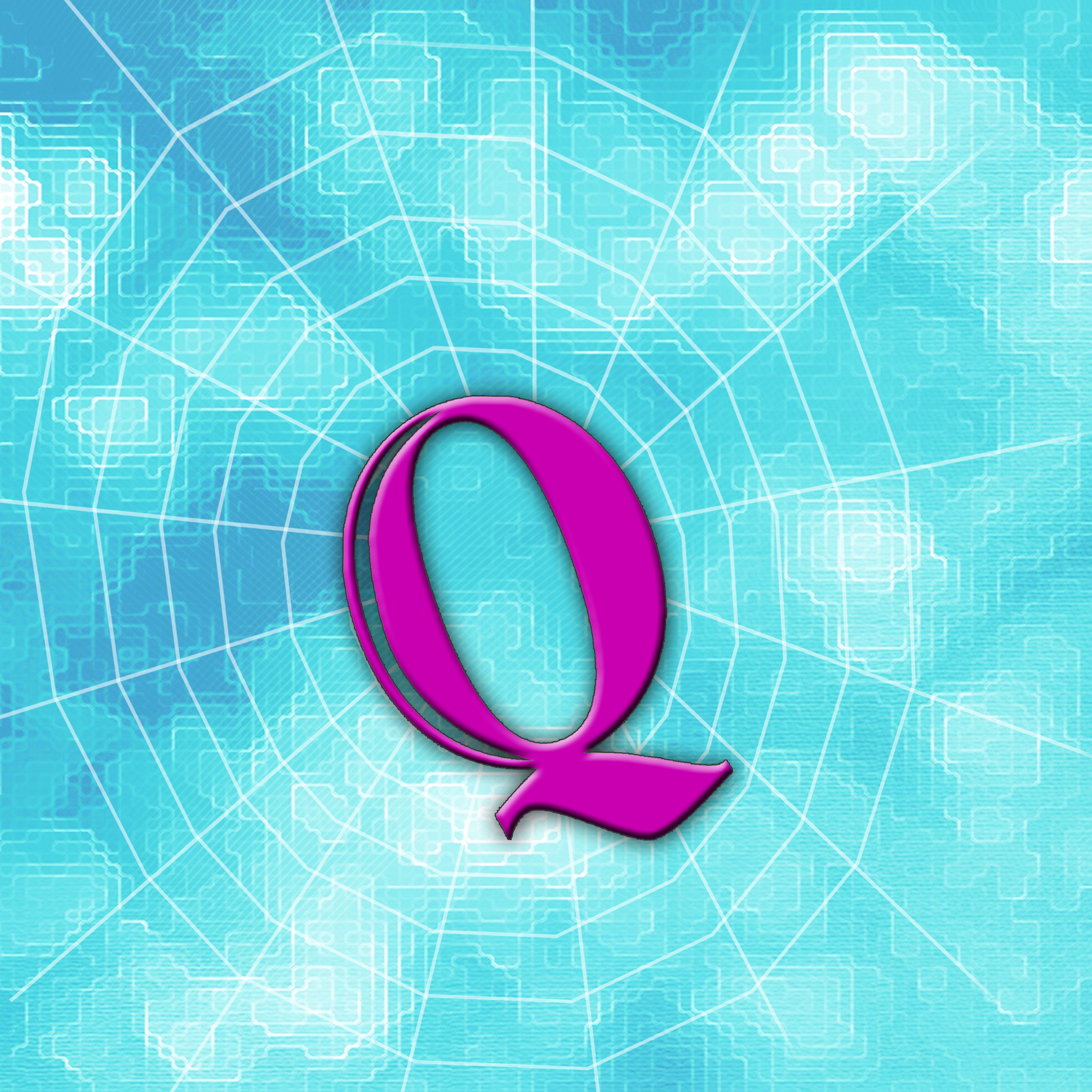